Do Now
How was immigration an indirect cause of the Progressive movement?
 How was industrialization a cause of the Progressive movement?
Mr. Winchell
Period 6-7
APUSH
The ProgressivesA Reaction to Excesses of Industrialization
Progressive EraWhat to know
Origins of Progressivism 
Progressive attitudes and motives 
Muckrakers 
Social Gospel 
Municipal, state, and national reforms 
Political: suffrage 
Social and economic: regulation 
Socialism: alternatives 
Black America 
Washington, Du Bois, and Garvey 
Urban migration 
Civil rights organizations
Women's role: family, work, education, unionization, and suffrage 
Roosevelt's Square Deal 
Managing the trusts 
Conservation 
Taft 
Pinchot-Ballinger controversy 
Payne-Aldrich Tariff 
Wilson's New Freedom 
Tariffs 
Banking reform 
Antitrust Act of 1914
Progressives Were a Diverse Group
Different reform movements (not United)
Progressives=Reform Movement
Progressive movement a reaction to the excesses of industrialization. 
(negative effects of Industrialization)
Poverty
Corruption- Municipal, State and Federal
Working conditions
Organizing the Economy
Immigrant living conditions
Immigrant “social issues associated with immigrants, pejorative- dirty, non-English speakers, Alcohol abuse… 
WASP movement- concerned with changes- a movement to regain control…
Progressives Rise Because…
Rapid industrialization (Laissez Faire economics) and urbanization (Social Darwinism) causes intolerable problems
Middle class WASPs were driving force behind movement
Need for reform
Need for order
Need to remedy industrial problems
Psychological view= “Tension Frustration Thesis” desire to regain power lost due to changes in society, corporations, immigrants, urbanization”
Raking Muck with the Muckrakers
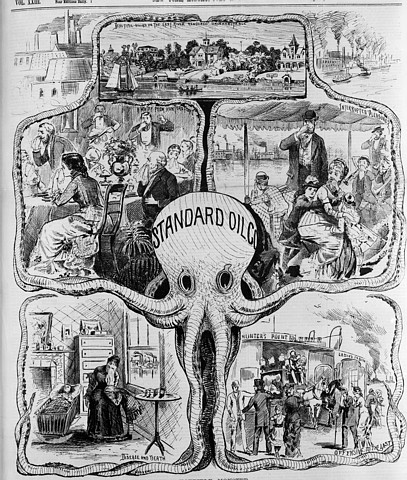 Beginning about 1902, a group of aggressive ten- and fifteen-cent popular magazines, such as Cosmopolitan, Collier’s, and Everybody’s, began flinging the dirt about the trusts.
In 1902, Lincoln Steffens launched a series of articles in McClure’s entitled “The Shame of the Cities,” in which he unmasked the corrupt alliance between big business and the government.
Ida M. Tarbell launched a devastating exposé against Standard Oil.
Jacob Riis- exposed problems of the poor in NYC- How the other half lives
Progressive Constitutional Amendments
16th Amendment= Income Taxes
17th Amendment= Direct Election of Senators
18th Amendment= Prohibition of Alcohol
19th Amendment= Womens Vote
Gov Steps in to Attack business:Laws Passed
Interstate Commerce Commission: Gov Agency to oversee = regulate on RR. (TR)
Elkins Act- regulate RR – no specials to friends (TR)
Hepburn Act- regulate RR- no free passes- Bribery (TR)
Meat Inspection Act- 
Pure Food and Drug Act- Gov regulate food industry, and drugs- The Jungle- Upton Sinclair-
Clayton Anti-Trust Act- attacks Big Business (Wilson)
Federal Trade Commission- 
Federal Reserve System- Organizes the Banking system, regulate the money supply
Federal Income Tax
Central (Main) Ideas
Bi-Partisan- Both parties had members
Progress – things are getting better
Society was capable of improvement
Government Intervention was needed- 
to limit big Business
To end political corruption
Solve social problems of alcohol abuse
Issues:
Social Reforms- Prohibition, support for immigration reform
Women’s Suffrage
Anti-Corruption- Federal, State, City Reform
Trust Busting- limiting big business
African American Muckraker Ida B Wells
Journalist
Exposed lynching of African Americans in the south
Tried to work for Federal Law
Not much support
Political Reforms
City, State and Federal
City Managers- an appointed manger to prevent corruption in the cities.
Commission- appointed community members to Government bodies- to reduce corruption (outside party politics)
Goal to expand Democracy and counter Corruption 
Initiative- citizens can bring issues to the ballot
Referendum- vote of the citizens on an issue
Recall- voters can remove an elected official from office-
Women’s Issues
Poverty, Alcoholism, Child Labor, Prostitution, Public Health, Birth Control, Prohibition
Middle class women, more educated, different vocations, nurses, teaching, medicine, social work…
Leaders
Susan B. Anthony (Early Suffragette)
Elizabeth Cady Stanton (Early Suffragette)
Jane Addams- Hull House (Social Reformer)
Ida B. Wells (protested lynching)
Margaret Sanger (Birth Control advocate)
Alice Paul 
Mary Chapman Catt
Women’s Suffrage
National American Women’s Suffrage Association (NAWSA)
Long movement
Begins as a state movement- Southern opposition and Northern cities
Changes to Federal Constitutional Amendment 19th Amendment
Wilson (Democrat) will back the amendment 1917
Becomes part of Constitution 1920
Prohibition
WCTU- Women’s Christian Temperance Union long time advocate of anti-alcohol movement

18th Amendment Passed during WWI
Social Gospel	Gospel of Wealth
Christian movement- contrast to Gospel of Wealth 
Task of Christianity is to rescue the poor”
Create the kingdom of god on Earth
Salvation Army- example
“Salvation was not merely an individual matter but also a question of Constituting a just Society.”
View of Wealthy
God rewards with wealth
Individual should work hard to get ahead
Philanthropy-wealthy return wealth to up lift society- Universities…
“It’s your duty to get rich”
The Jungle by Upton Sinclair
1906 
Highlighted the problems associated with the Meat Packing Industry in Chicago
Exploitation of immigrants
“I aimed for America’s heart, but hit them in the stomach instead”
Poor working conditions
Spurred Changes:
Pure Food and Drug Act- regulated food industries
Food and Drug Administration -Test and Certify Drugs
Meat Inspection Act- Inspection and labeling of Meat
Issues for women: factory reform; temperance; suffrage; child labor laws

Muller v. Oregon (1908) 
 Supreme Court  accepts special laws protecting women and children in the workplace 
Employers previously had had total control over the workplace 
Right to Contract overruled because of need to “procreate the race”.
Lochner v. New York (1905) 
-  overturned a N. Y. law establishing a 10-hour workday for bakers 
No special interest to protect workers present to void private party contract rights
In 1917 Court will finally change its views
Gradual change from unregulated capitalism to belief that employers and government had responsibility to workers and society 
Many states passed tougher laws regulating sweatshops (after the Triangle fire) 

Workers’ compensations laws gave injured workers insurance for lost income  

States begin to limit alcohol sales but cities will remain “wet” due to large immigrant populations